TIẾNG VIỆT 1
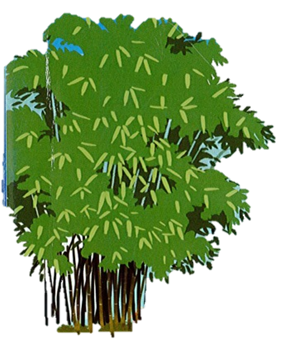 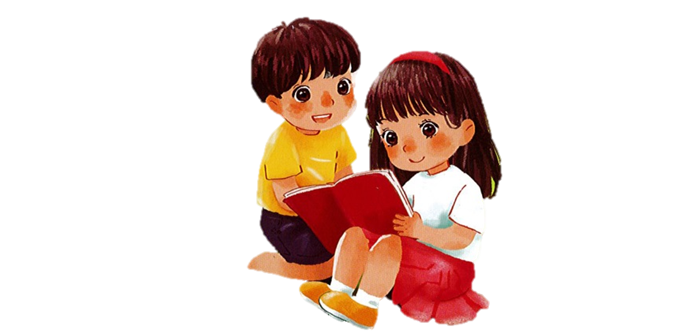 Giáo viên: Nguyễn Thùy Dung
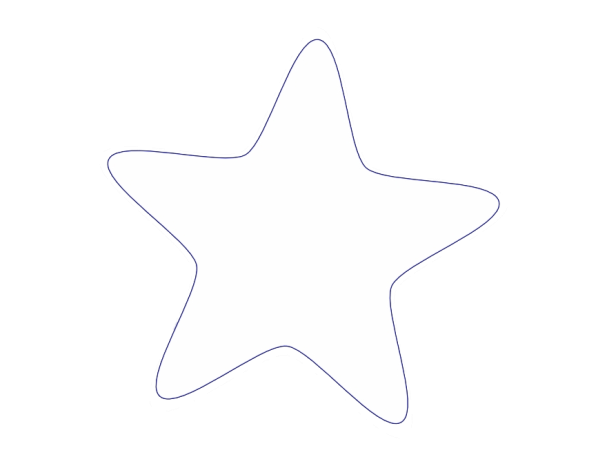 Bµi
uoâi      uoâm
66
TIẾT 1
Khởi  động!
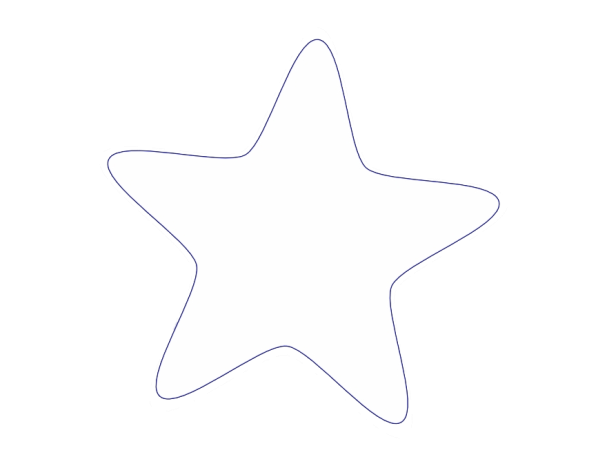 uoâm
uoâi
Bµi
66
1
Nhận biết
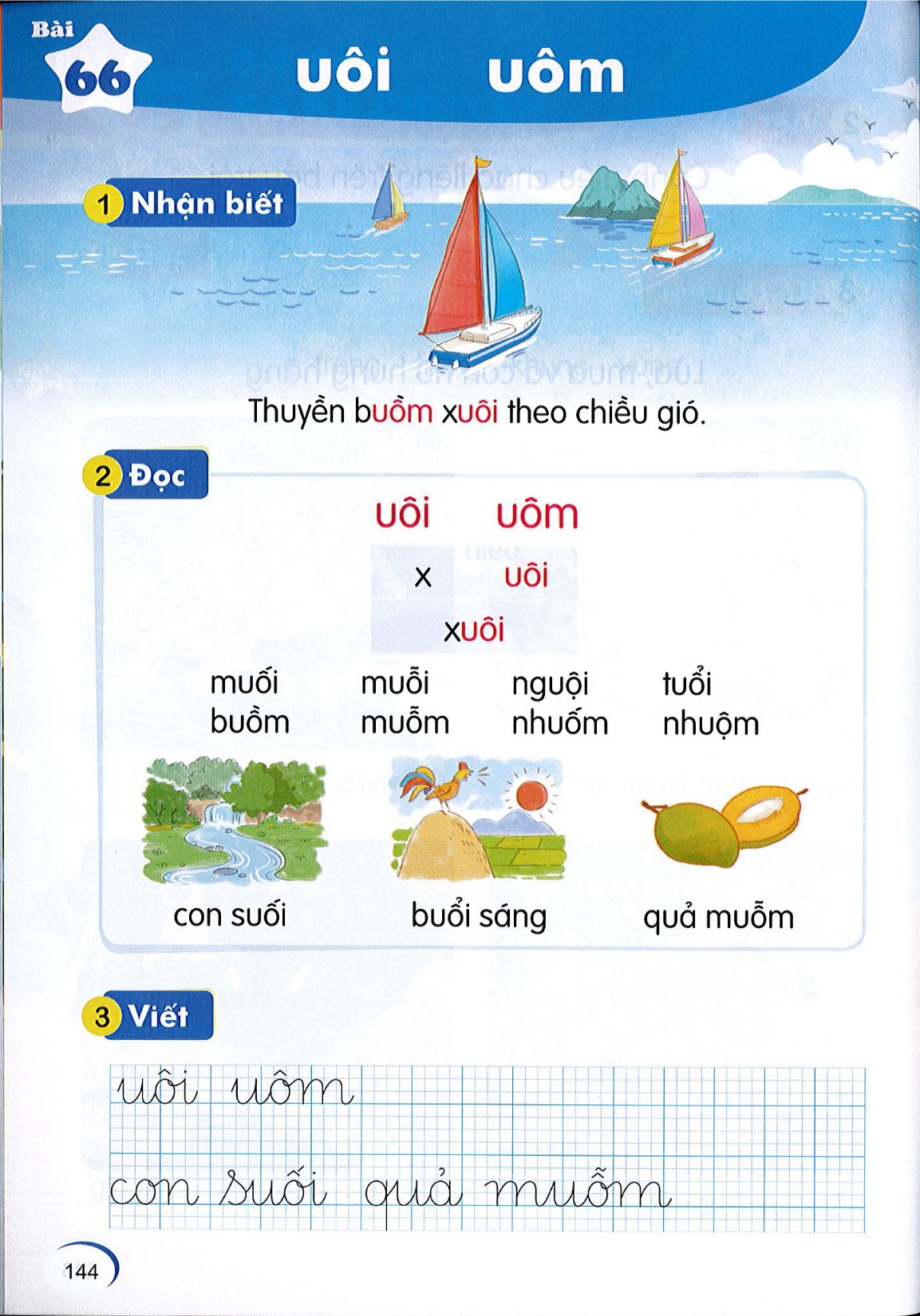 Thuyeàn buoàm xuoâi theo chieàu gioù.
uoâi
uoâm
2
Đọc
uoâi
uoâm
x
uoâi
xuoâi
Mình cùng thi tài!
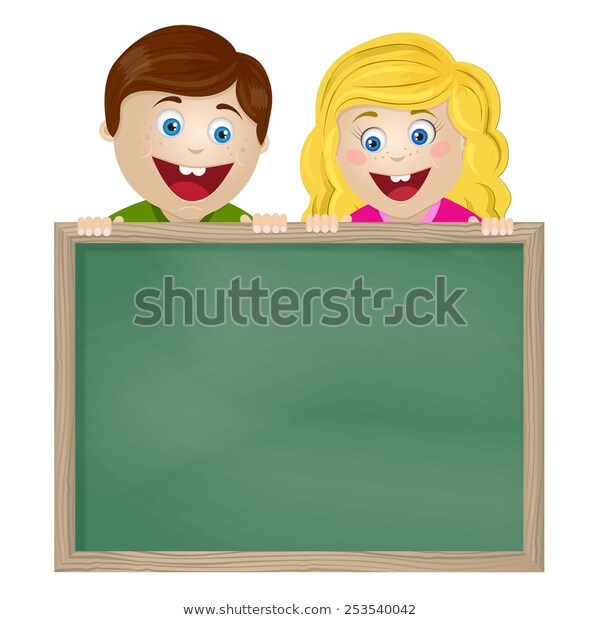 Taïo tieáng môùi coù vaàn uoâi, uoâm
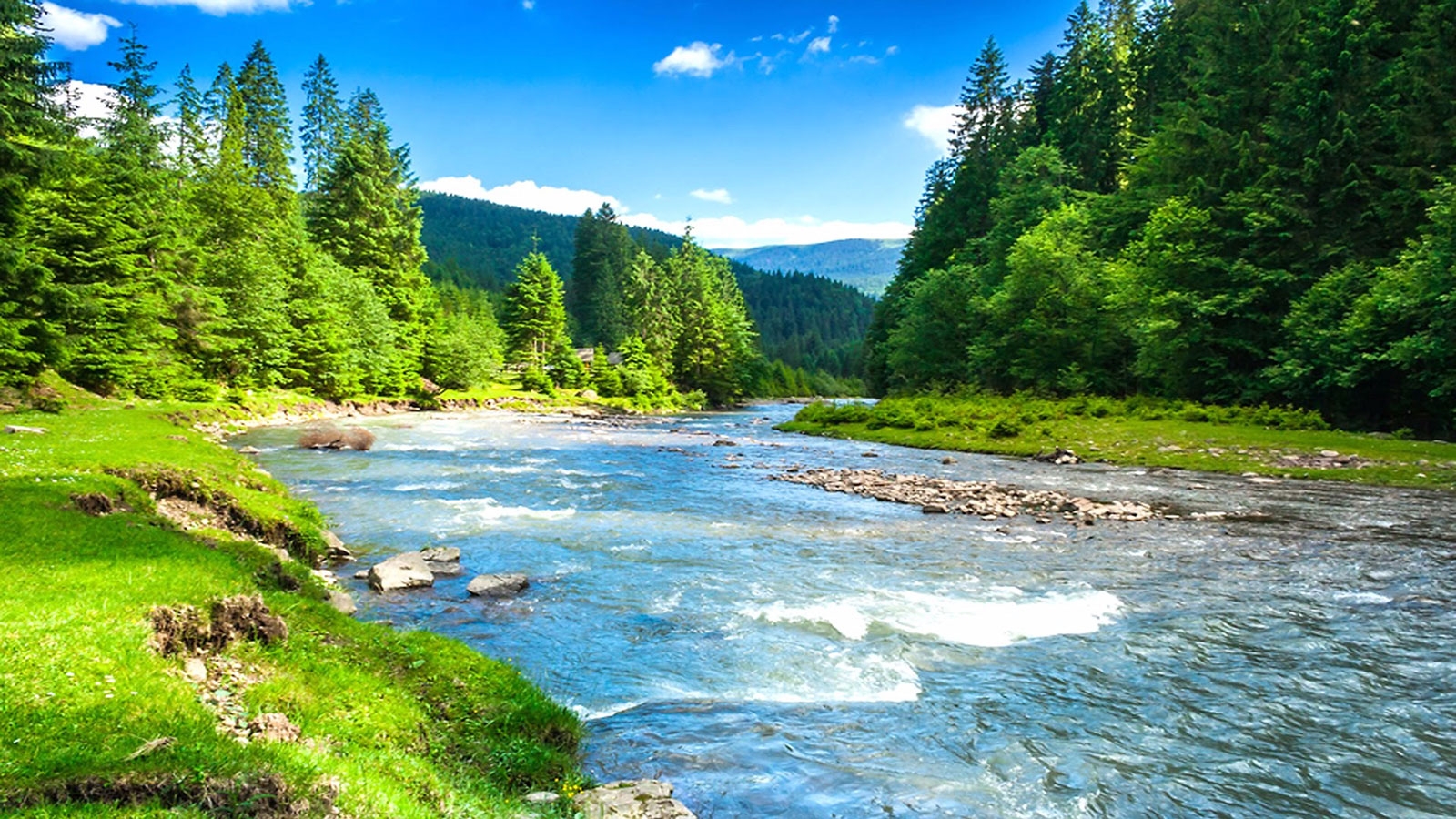 uoâi
con suoái
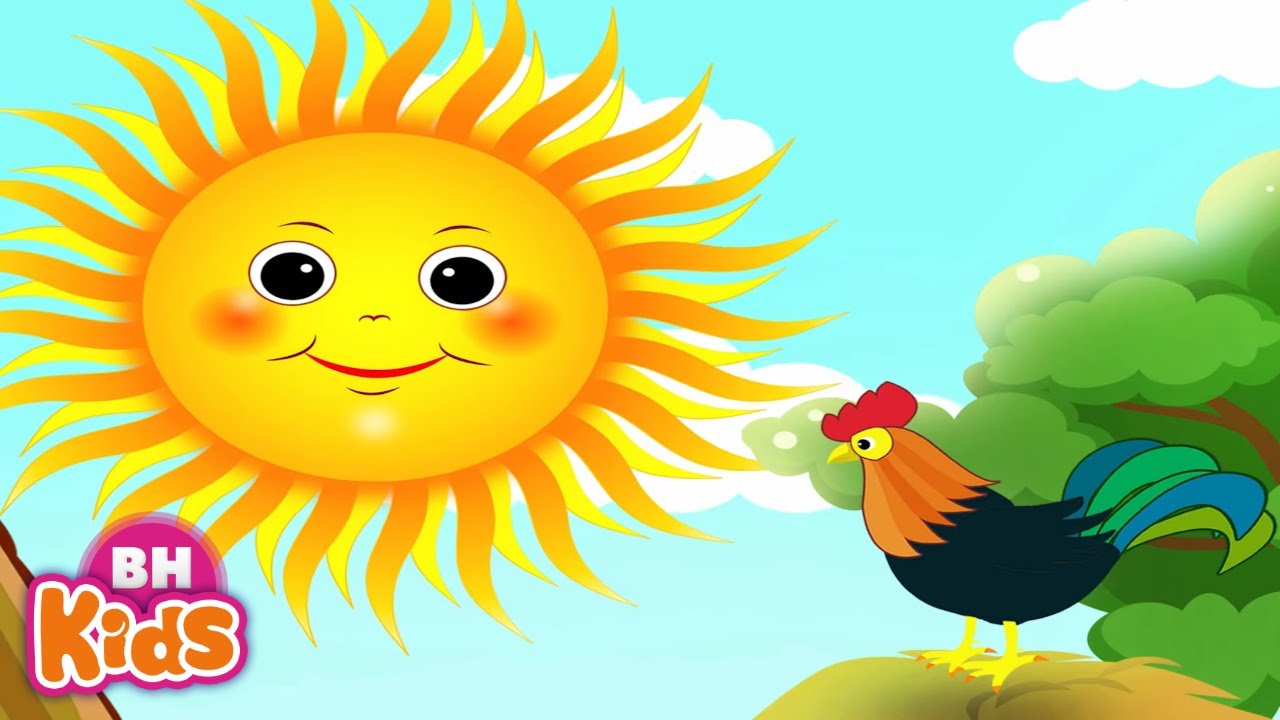 uoâi
buoåi saùng
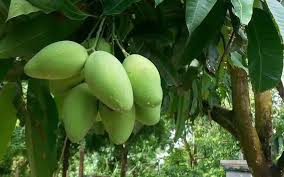 uoâm
quaû muoãm
2
Đọc
uoâm
uoâi
x
uoâi
xuoâi
muoái         muoãi        nguoäi        tuoåi
buoàm      muoãm      nhuoám      nhuoäm
con suoái   	 buoåi saùng	    quaû muoãm
3
Viết
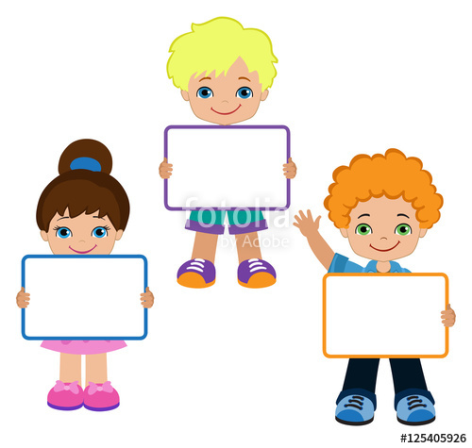 Ďċ
Ďį
Ďį
3
Viết
3
Viết
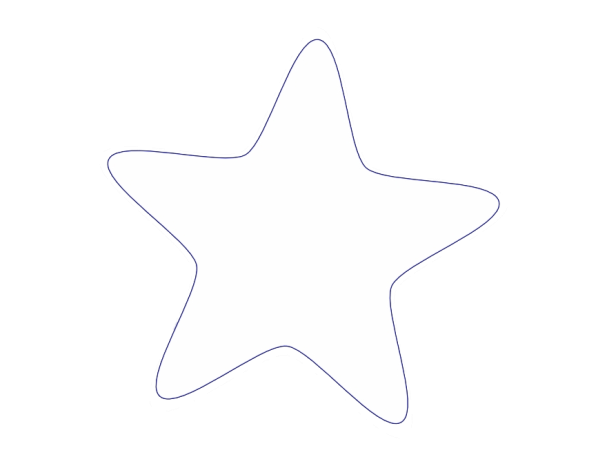 Bµi
uoâi      uoâm
66
TIẾT 2
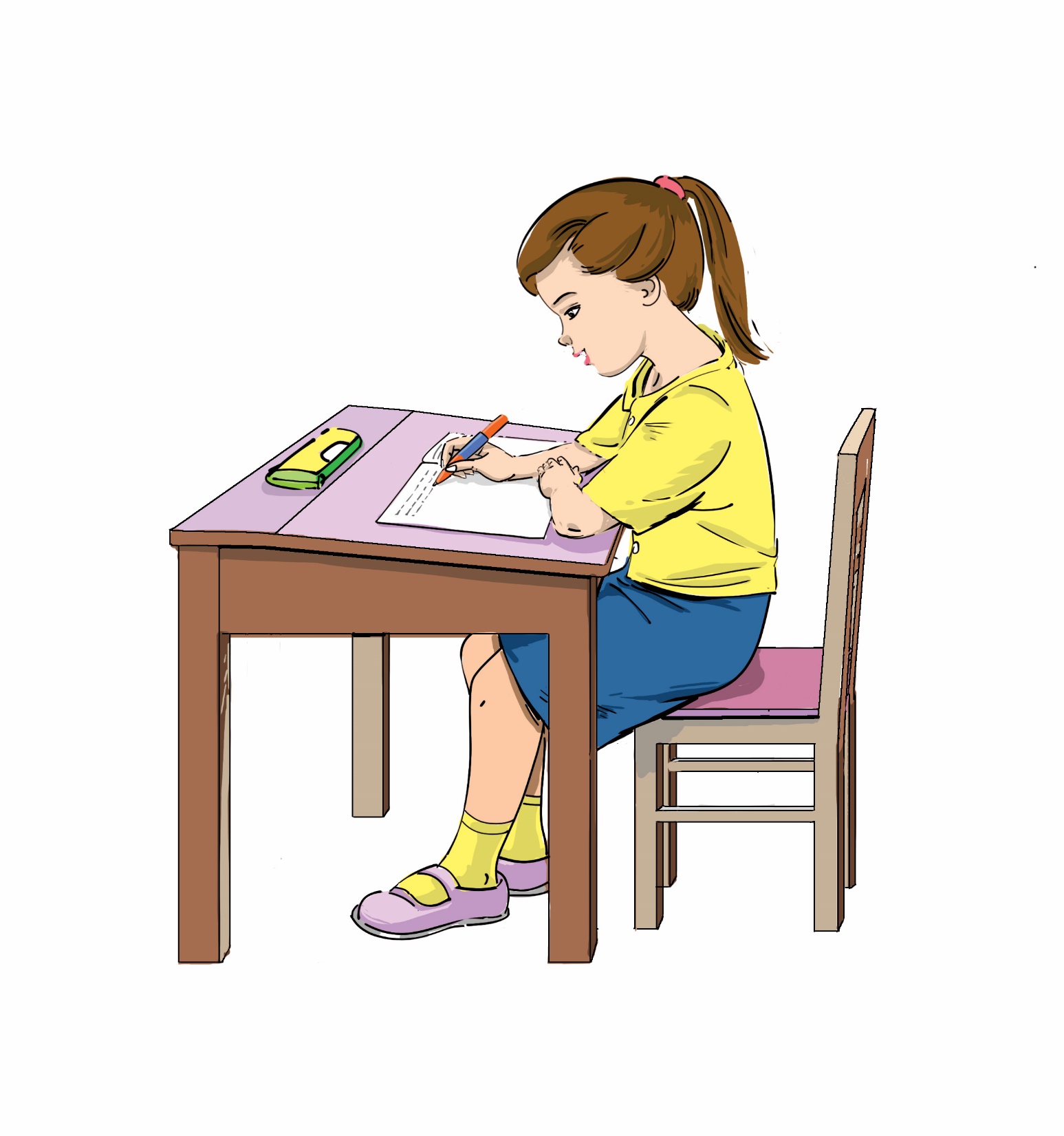 3
Viết
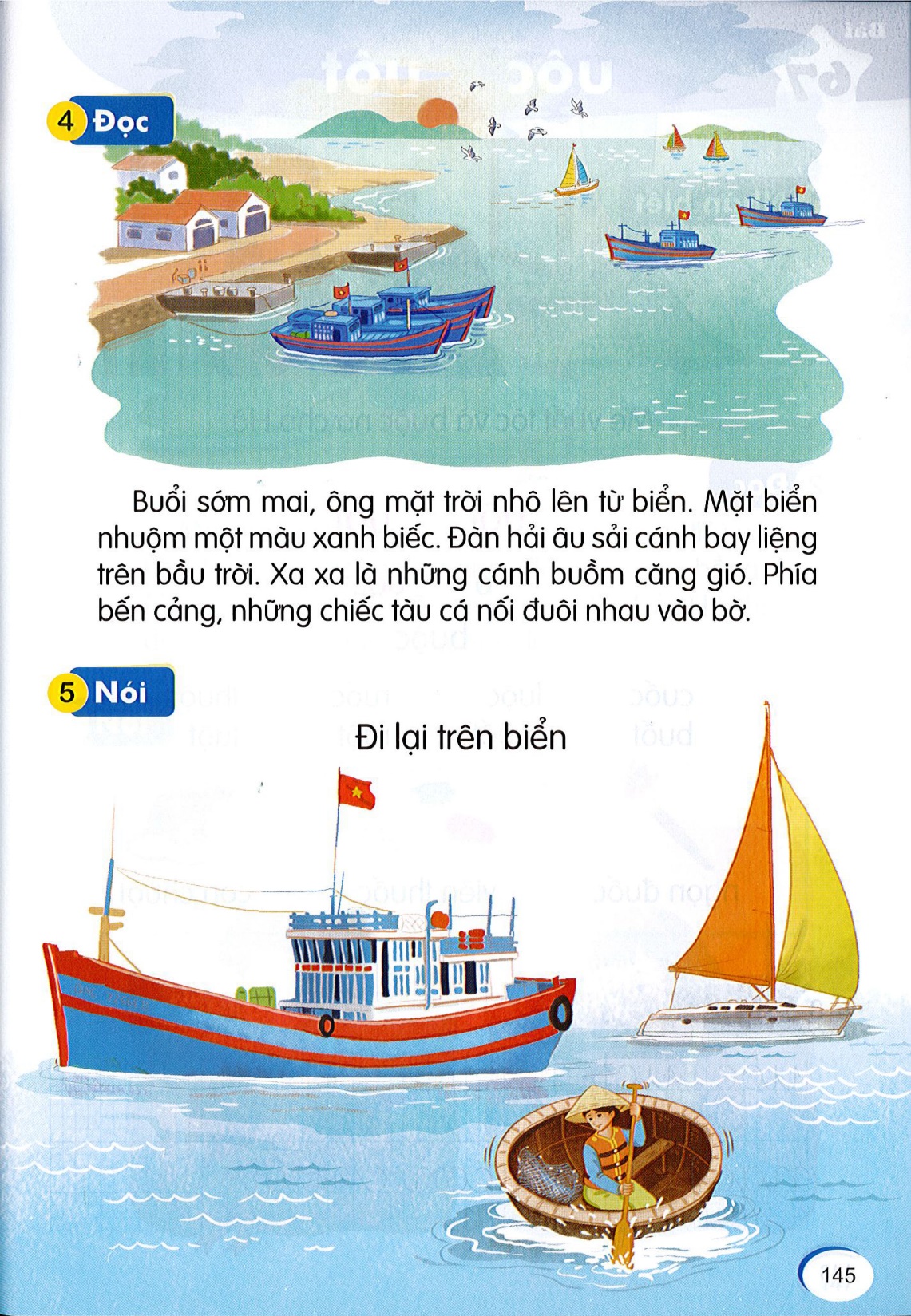 4
Đọc
Buoåi sôùm mai, oâng maët trôøi nhoâ leân töø bieån. Maët bieån nhuoäm moät maøu xanh bieác. Ñaøn haûi aâu saûi caùnh bay lieäng treân baàu trôøi. Xa xa laø nhöõng caùnh buoàm caêng gioù. Phía beán caûng, nhöõng chieác taøu caù noái ñuoâi nhau vaøo bôø.
Buoåi sôùm mai, oâng maët trôøi nhoâ leân töø bieån. Maët bieån nhuoäm moät maøu xanh bieác. Ñaøn haûi aâu saûi caùnh bay lieäng treân baàu trôøi. Xa xa laø nhöõng caùnh buoàm caêng gioù. Phía beán caûng, nhöõng chieác taøu caù noái ñuoâi nhau vaøo bôø.
Có thể nhìn thấy những gì trên trời và trên biển vào lúc đó?
Buổi sớm mai, mặt biển được miêu tả như thế nào?
[Speaker Notes: Do học sinh chưa hiểu từ “địa danh” nên người soạn chỉ dùng từ “địa điểm nổi tiếng”]
5
Nói
Ñi laïi treân bieån
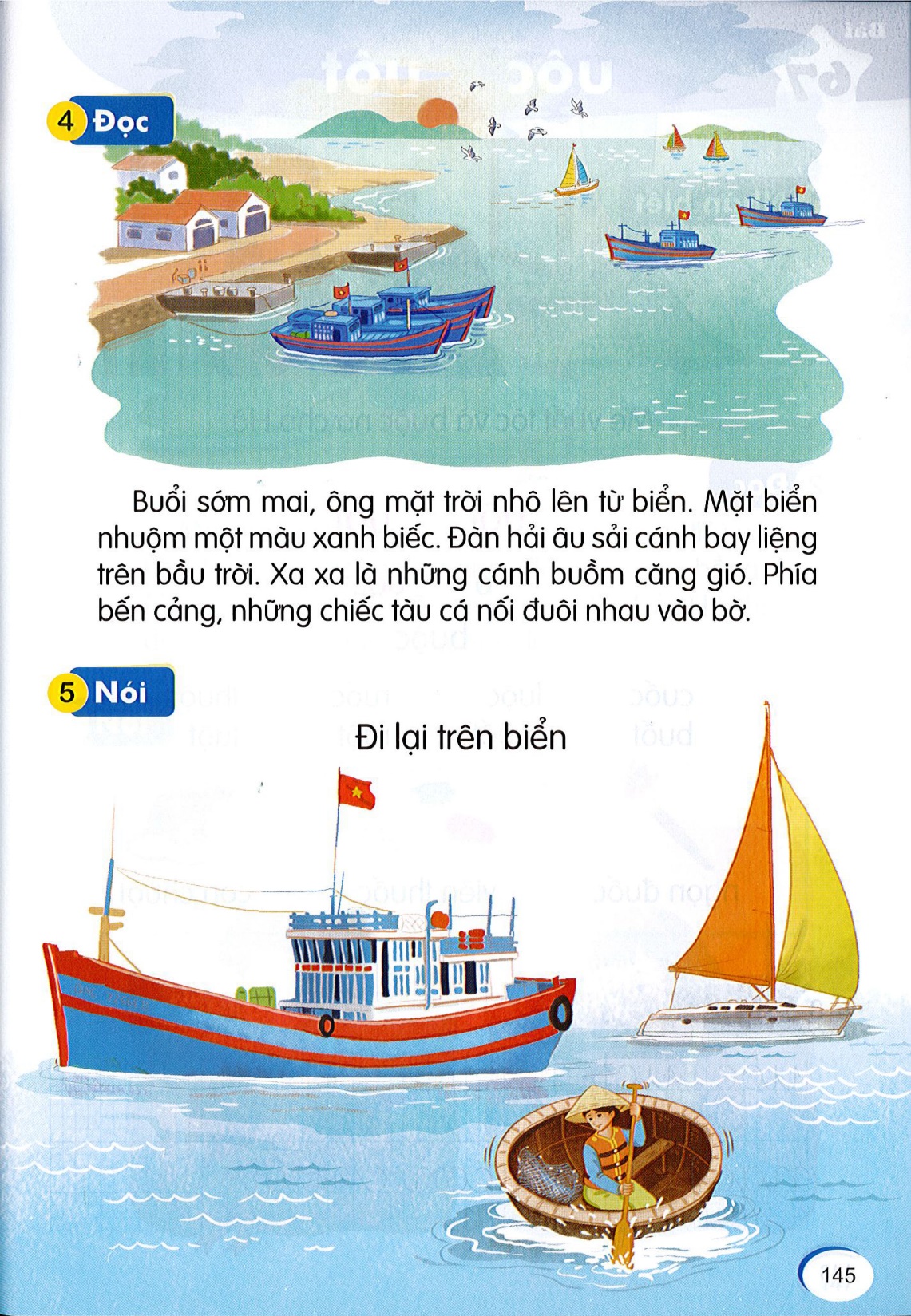 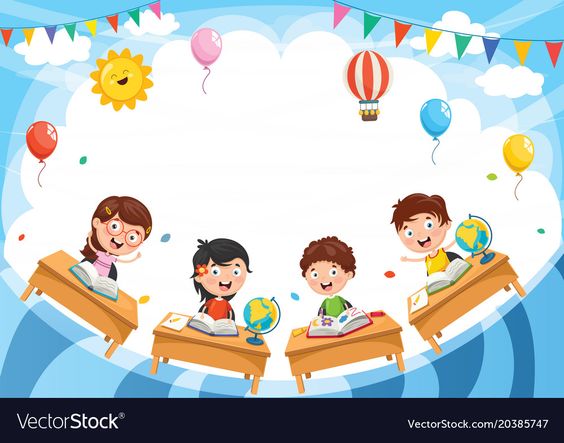 Củng cố, nhận xét
Tìm từ ngữ chứa vần uôi, uôm
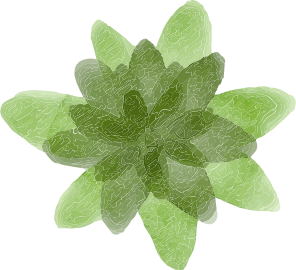 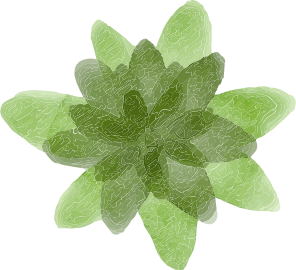 uoâm
uoâi
Đặt câu với từ ngữ vừa tìm được.